LESNÉ ZVIERATÁ
https://www.youtube.com/watch?v=uMyjVFF7mVY Miro Jaroš
Možné úlohy pre deti:
Pomenovať zvieratá na obrázku, pokúsiť sa ich jednoducho opísať. 
Pozorne si všímať zvieratá žijúce v lese - ich stavbu tela, jeho pokrytie, farbu, počet nôh a podobne. Pokúsiť sa porozprávať v čom sa navzájom od seba líšia? Čo majú rovnaké? Akým spôsobom žijú, čím sa živia prípadne, kde bývajú?
Staršie deti: Pokúsiť sa určiť prvú a poslednú hlásku/písmeno v pomenovaniach. Slová vyslabikovať, vytlieskať a určiť počet slabík. 
Spočítať zvieratá na obrázku. Všímať si a určiť, z ktorej strany sa objavujú (zľava, sprava, zhora, zdola, zhora sprava, zdola zľava a podobne). 
Porovnať ich veľkosť – kto je najväčší, kto je najmenší (zajace) alebo či sú rovnakí (jelene), kde sa nachádza na obrázku (hore, dole, vpravo, vľavo, v strede, konkrétne na strome, pod stromom,  pred...) Napodobňovať zvuky zvierat.
Hádať hádanky na základe vypočutia textu a zvukovej stopy. Zaspievať si piesne a zatancovať si, zacvičiť si podľa zvieratiek, pozrieť si videoklip-Do lesa – Miro Jaroš
Najmenší: pokúsiť sa uhádnuť hádanku, pokúsiť sa pomenovať lesné zvieratá, všímať si rozdiely medzi jednotlivými živočíchmi, pokúsiť sa ich spočítať, zatancovať si, zacvičiť si.
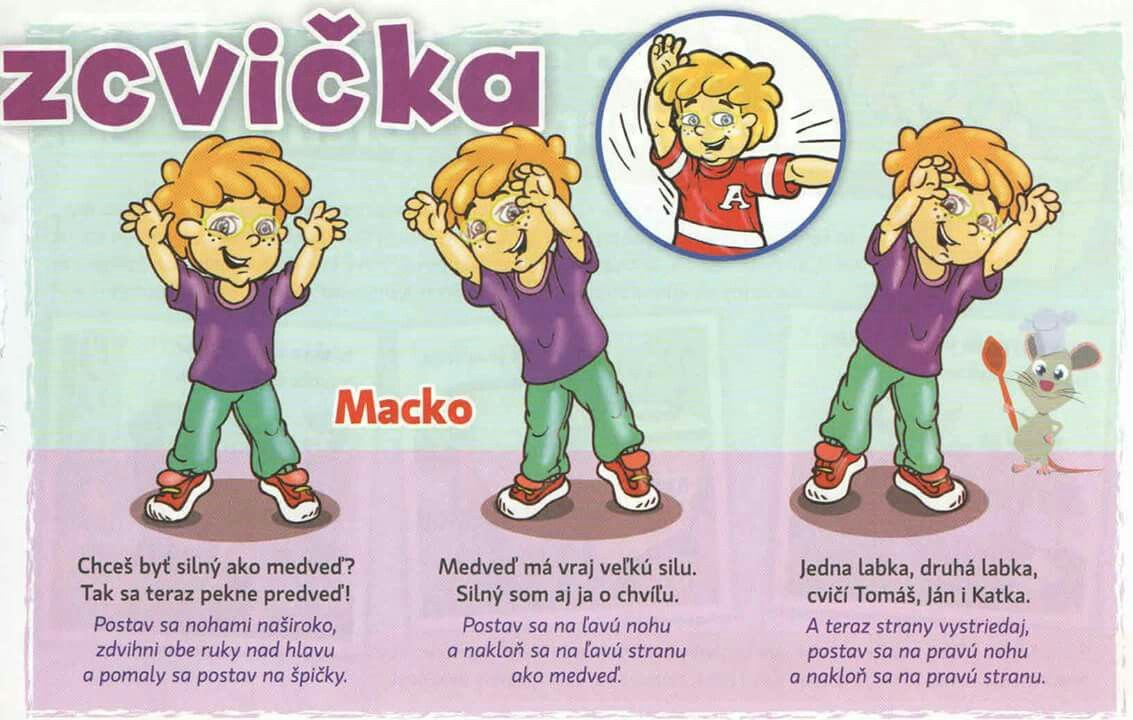 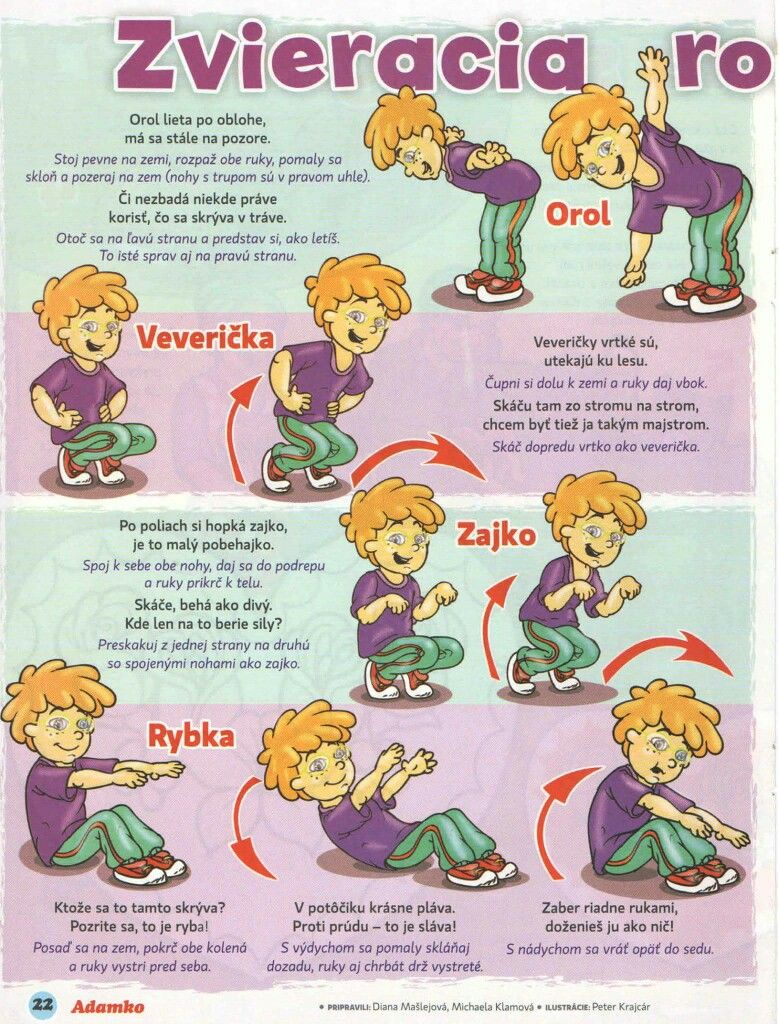 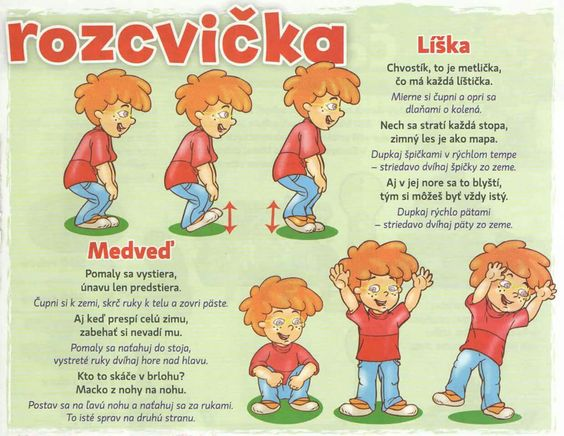 PYŠNÝ KRÁĽ CHODÍ V LESE, 
NA HLAVE STROM SI NESIE. 
(JELEŇ)
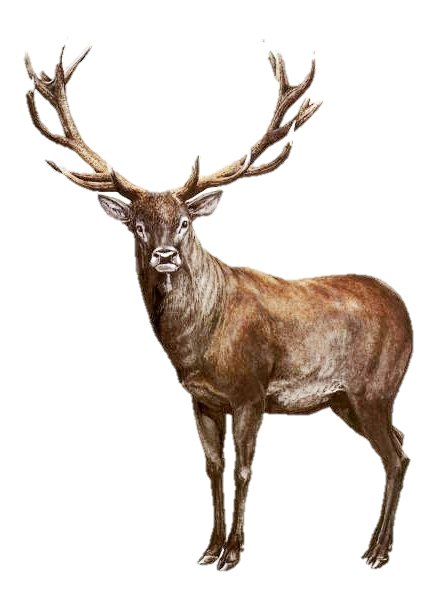 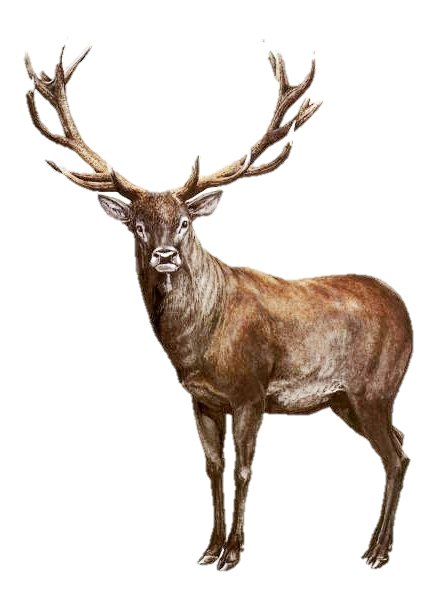 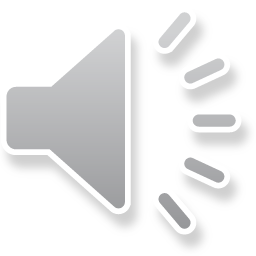 http://snaturou2000.sk/zivocichy/jelen-lesny
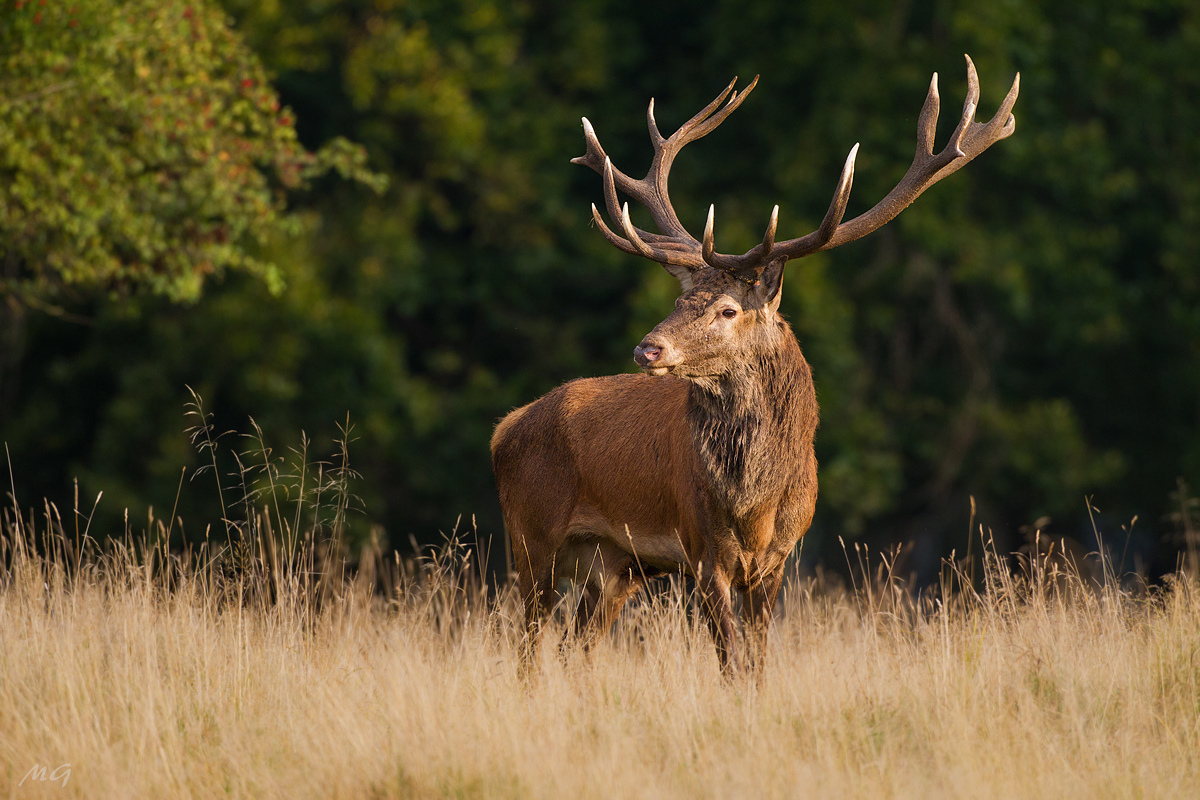 JELEŇ LESNÝ
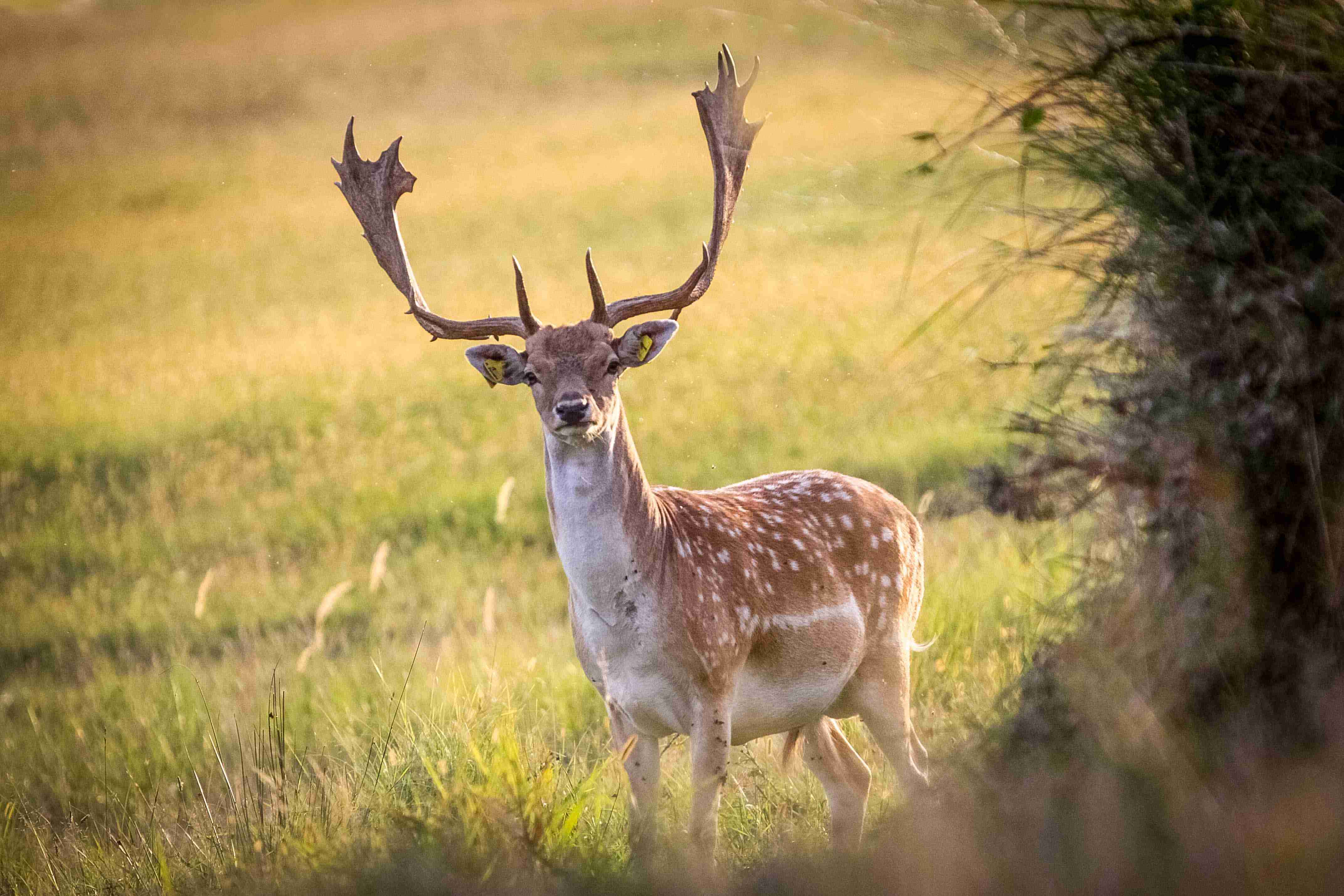 DANIEL ŠKVRNITÝ
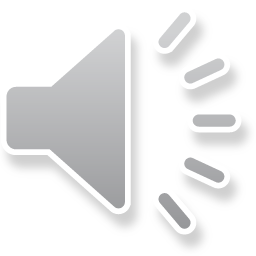 https://horou.sk/diva-zver/daniel-skvrnity-charakteristika-1/
MÁ ŠTYRI DLHÉ NOHY,NIEKEDY AJ DVA KRÁTKE PAROHY.MÁ TIEŽ KRÁTKY CHVOST,NABEHÁ SA V LESE DOSŤ.(SRNEC)
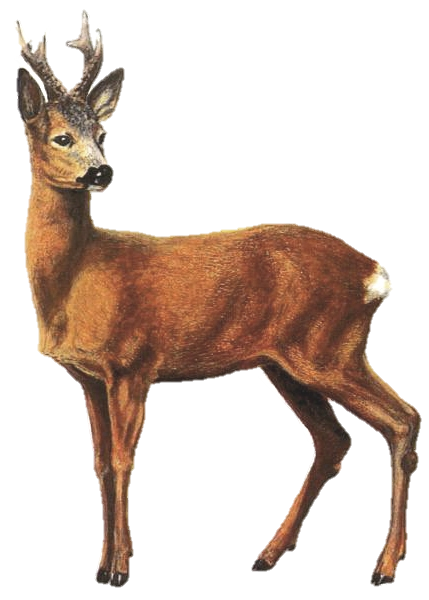 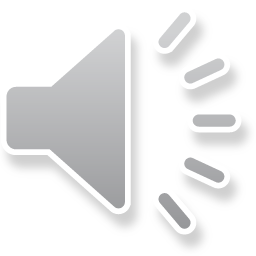 http://snaturou2000.sk/zivocichy/srnec-lesny
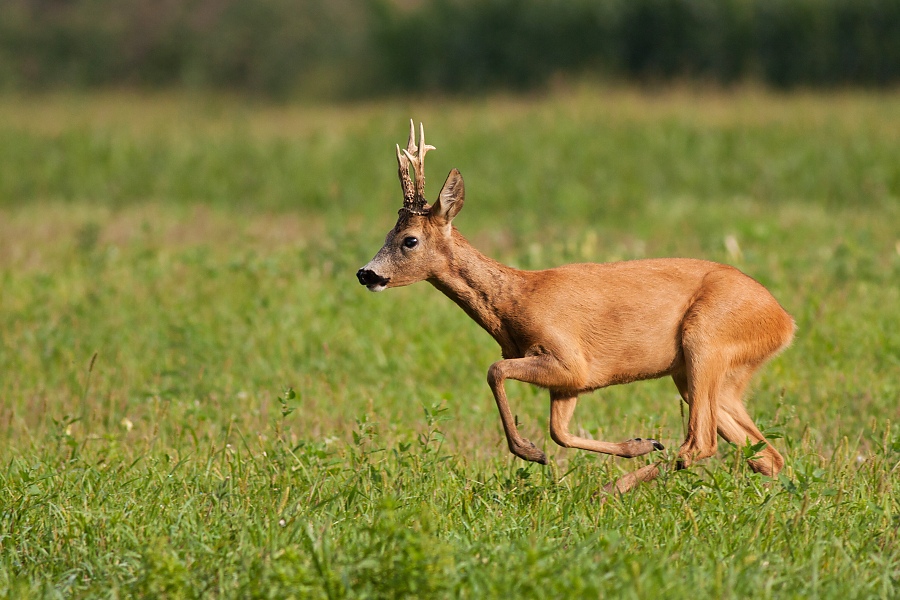 SRNEC LESNÝ
http://snaturou2000.sk/zivocichy/srnec-lesny
JE TO DRAVÁ ŠELMA,KTORÁ V MENE MED MÁ.(MEDVEĎ)
KEĎ JE MALÝ, MILO HRÁ SA,VEĽKÝ MRMLE AKO BASA.MALINY ZJE HNEĎ,POTOM LÍŽE MED.(MEDVEĎ)
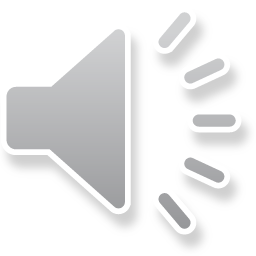 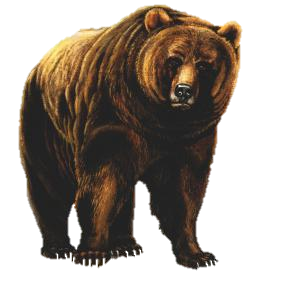 http://snaturou2000.sk/zivocichy/medved-hnedy
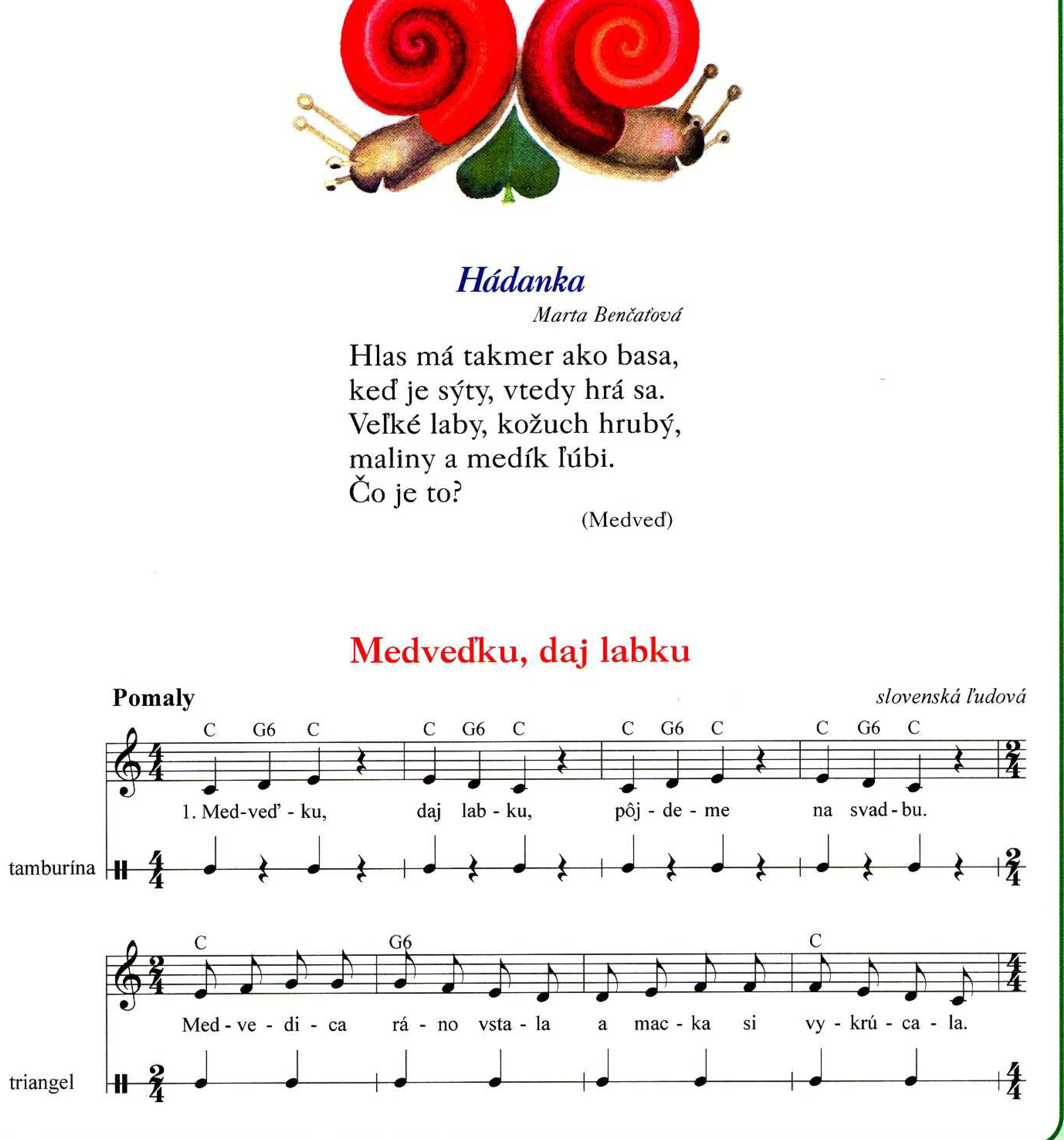 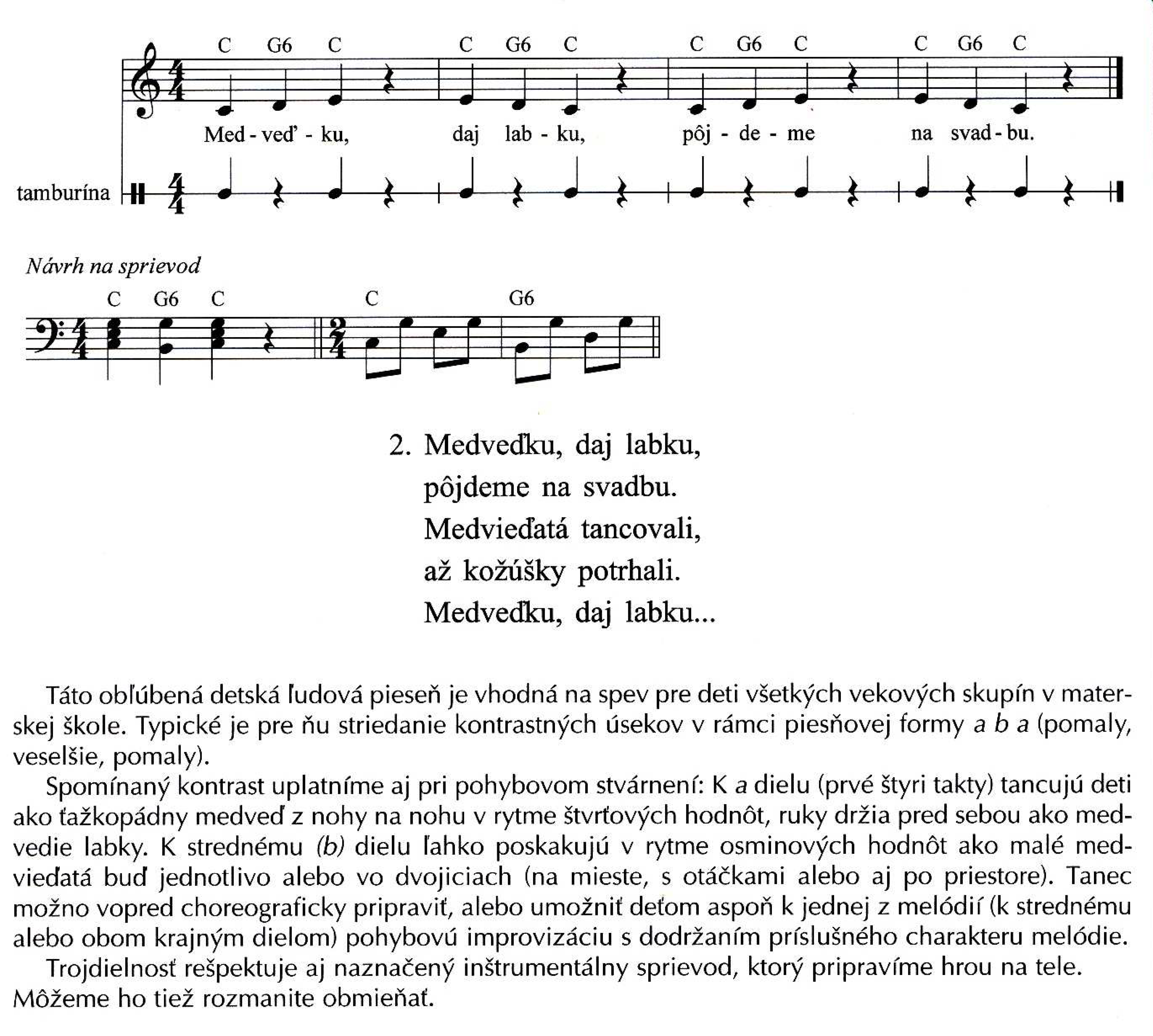 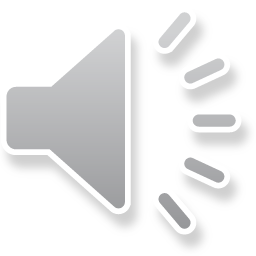 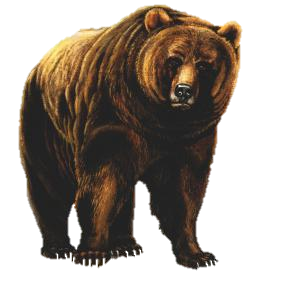 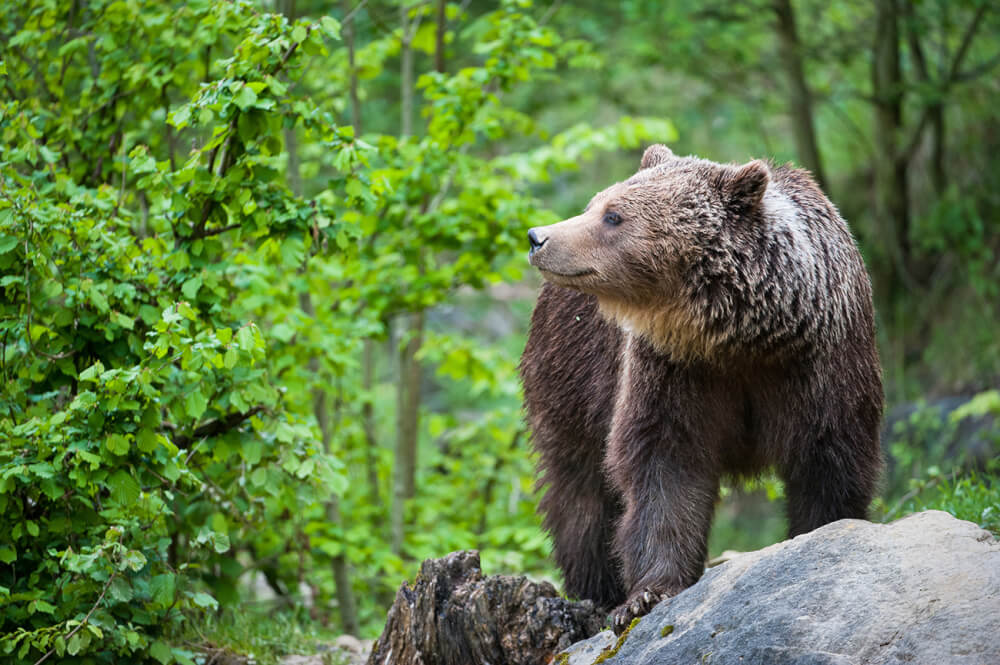 MEDVEĎ HNEDÝ
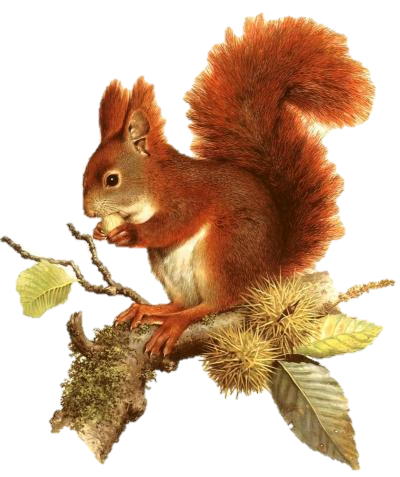 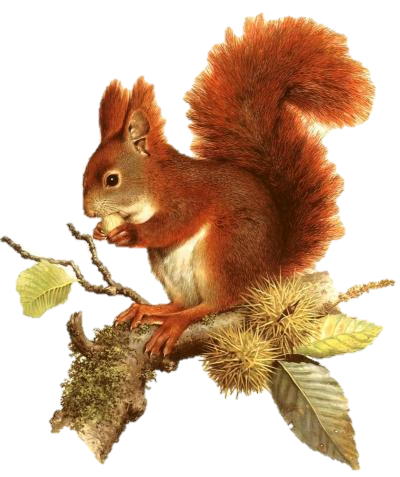 VYSOKÝ STROMČEK, 
V STROMČEKU DOMČEK.CHVOSTÍKOM KÝVA TÁ, 
ČO V ŇOM BÝVA.ORIEŠKY HĽADÁ, 
VEĽMI ICH RADA.(VEVERIČKA)
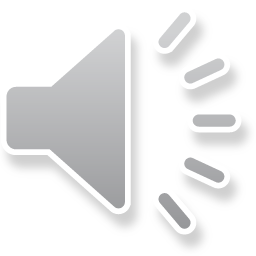 http://snaturou2000.sk/zivocichy/veverica-stromova
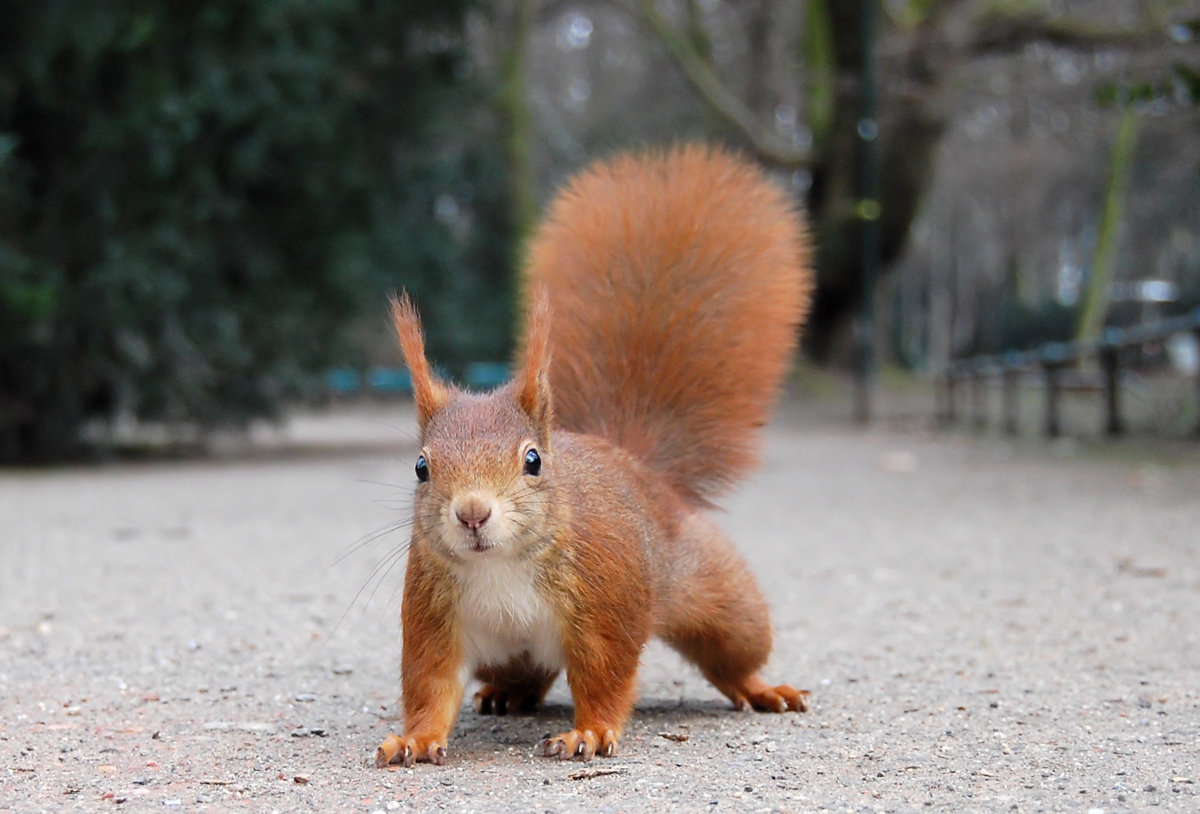 VEVERICA STROMOVÁ
KTO OBCHÁDZA KURÍN, CHLIEVY? 
KTO SA HÚSKAM LÍŠKA? 
JE TO ZLODEJ PREFÍKANÝ VLASTNÝM MENOM… 
(LÍŠKA)
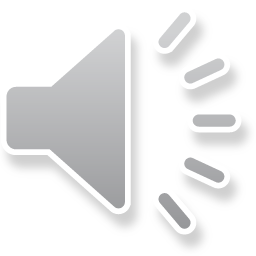 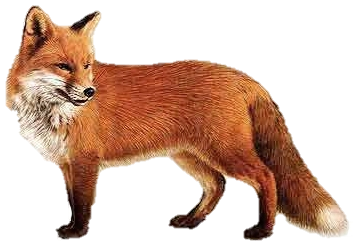 http://snaturou2000.sk/zivocichy/liska-hrdzava
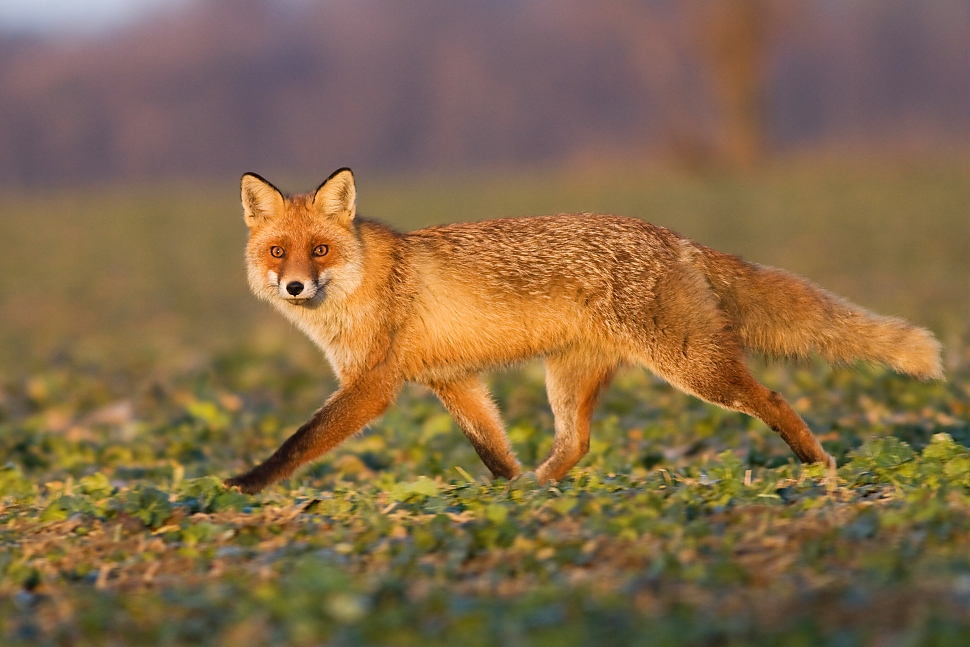 LÍŠKA HRDZAVÁ
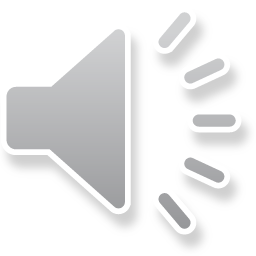 MÁ SIVÝ KOŽÚŠOK  
A V SVORKE ŽIJE.
PRI SPLNE MESIACA HLASNO  SI VYJE.
ČO JE TO?
(VLK)
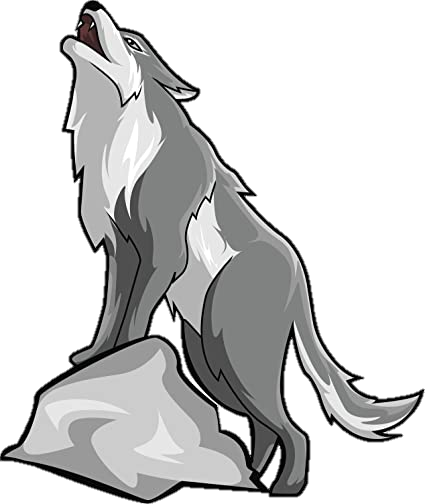 https://www.kampolovat.sk/sk/lovna-zver/srstnata/vlk-dravy
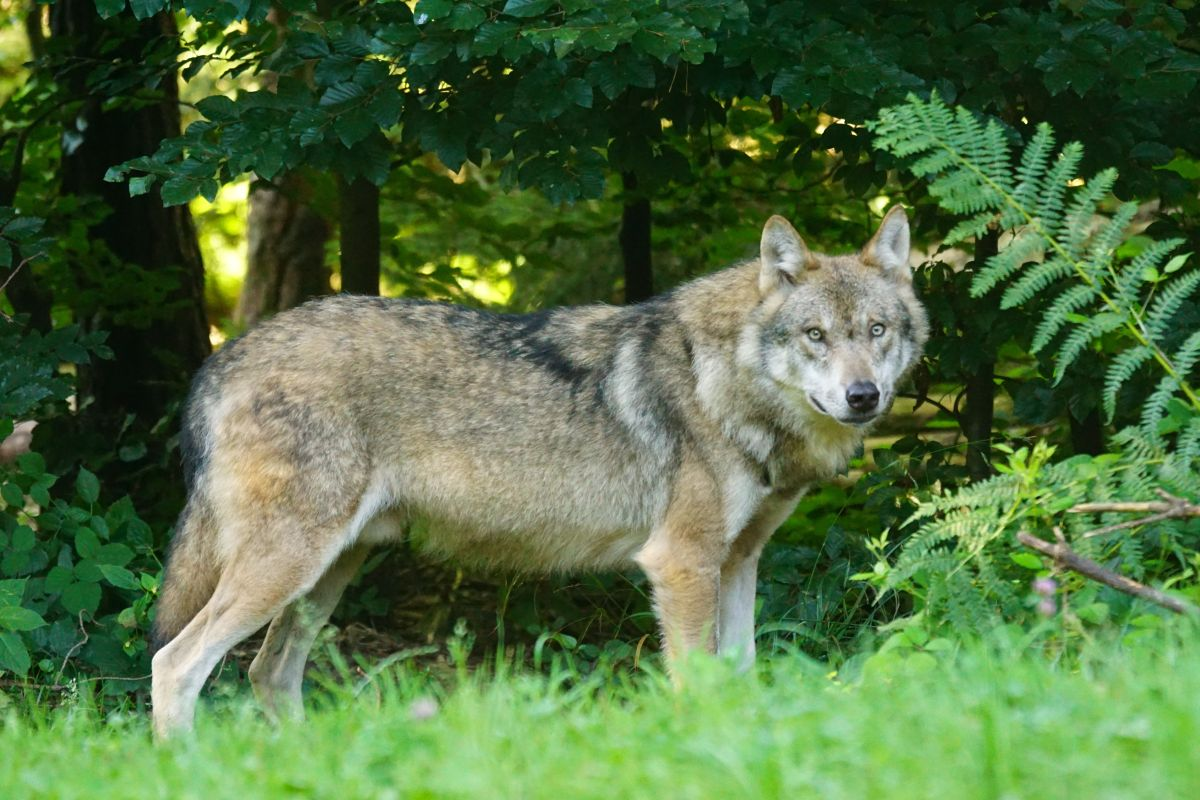 VLK DRAVÝ
OSTRÉ IHLY, MALÉ OČI,POMALY SI KRÁČA TIEŽ.V OBRANE SA V KLBKO STOČÍ.MÁTE PRAVDU, JE TO …(JEŽ)
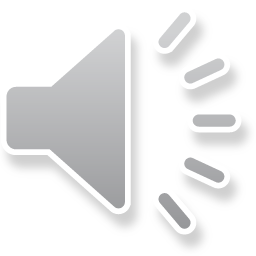 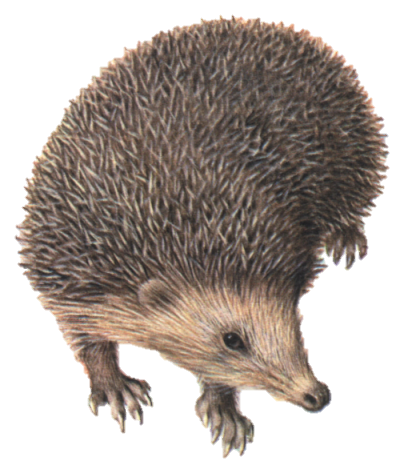 http://snaturou2000.sk/zivocichy/jez-bledy
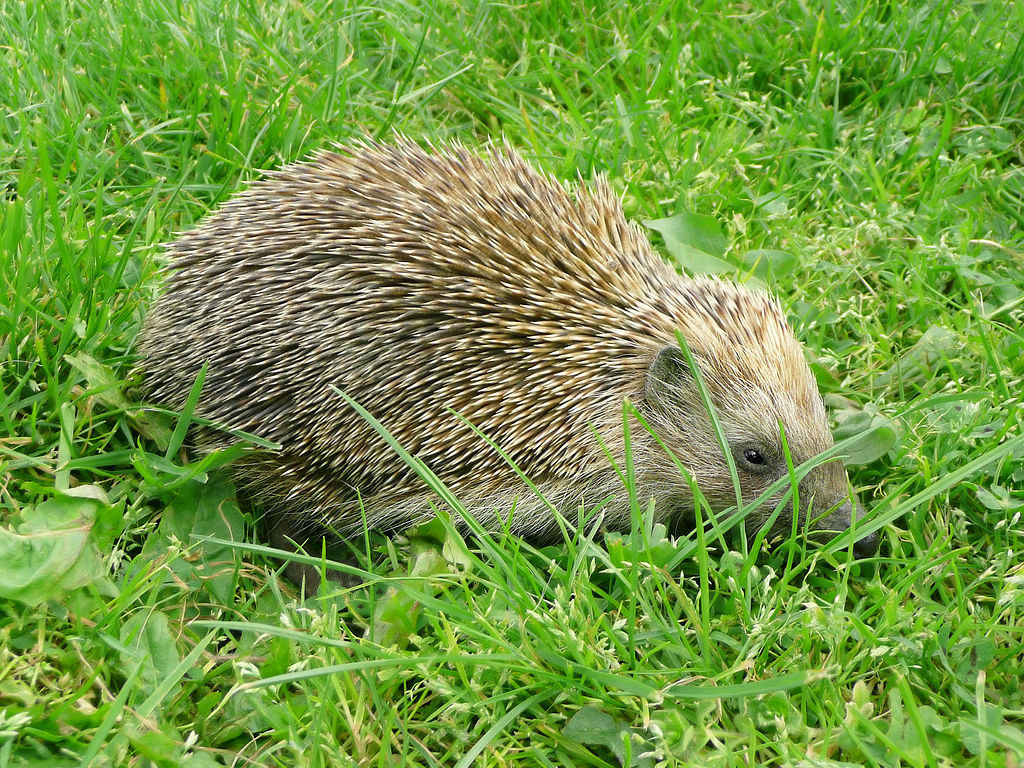 JEŽ BLEDÝ
HUSTÝM LESOM CEZ ZÁVEJE 
ČUDO BEŽÍ. 
HLADNÉ JE A NEHNEVANÉ, 
LEBO SNEŽÍ. 
(DIVIAK)
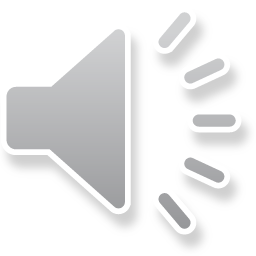 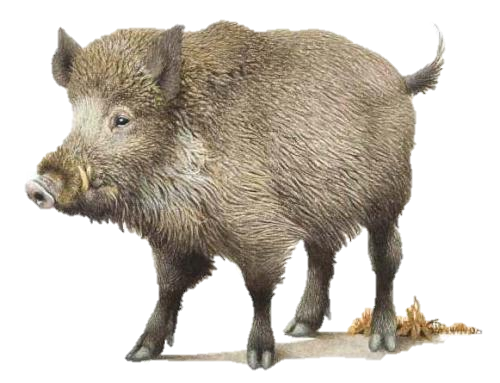 http://snaturou2000.sk/zivocichy/diviak-lesny
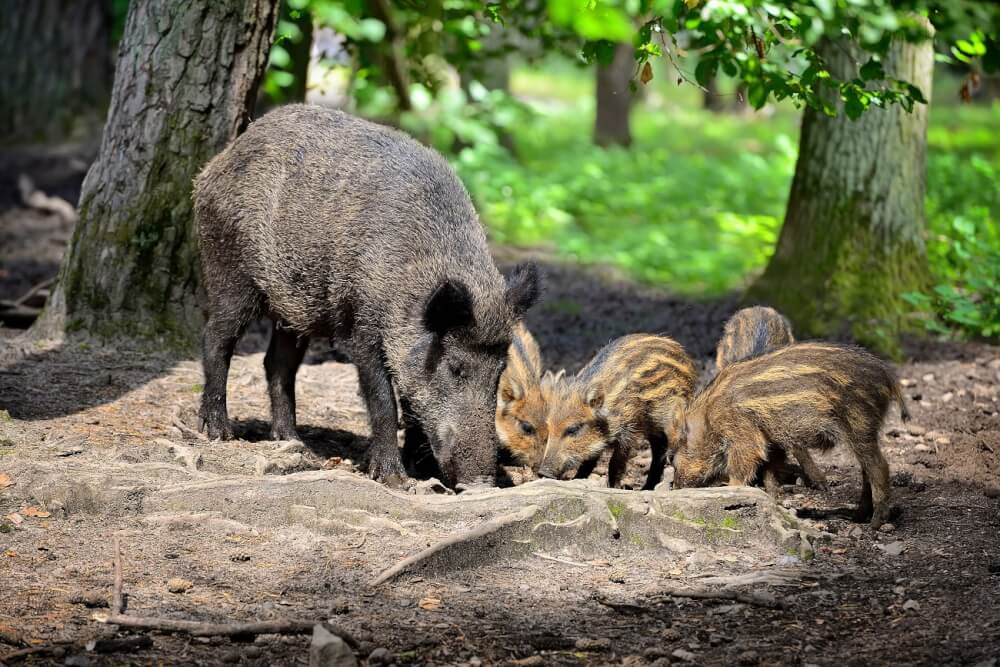 DIVIAK LESNÝ
DIVÁ ŠELMA 
VERU JE TO.
KAŽDÝ PREDSA 
O ŇOM VIE TO.
NA UŠKÁCH MA ŠTETINY,
OBÝVA SKALNATÉ DUTINY.
ČO JE TO?
(RYS)
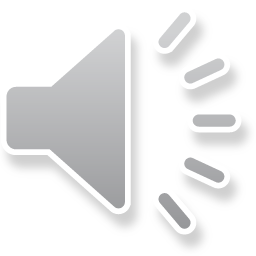 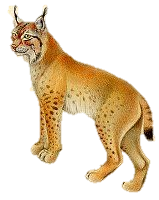 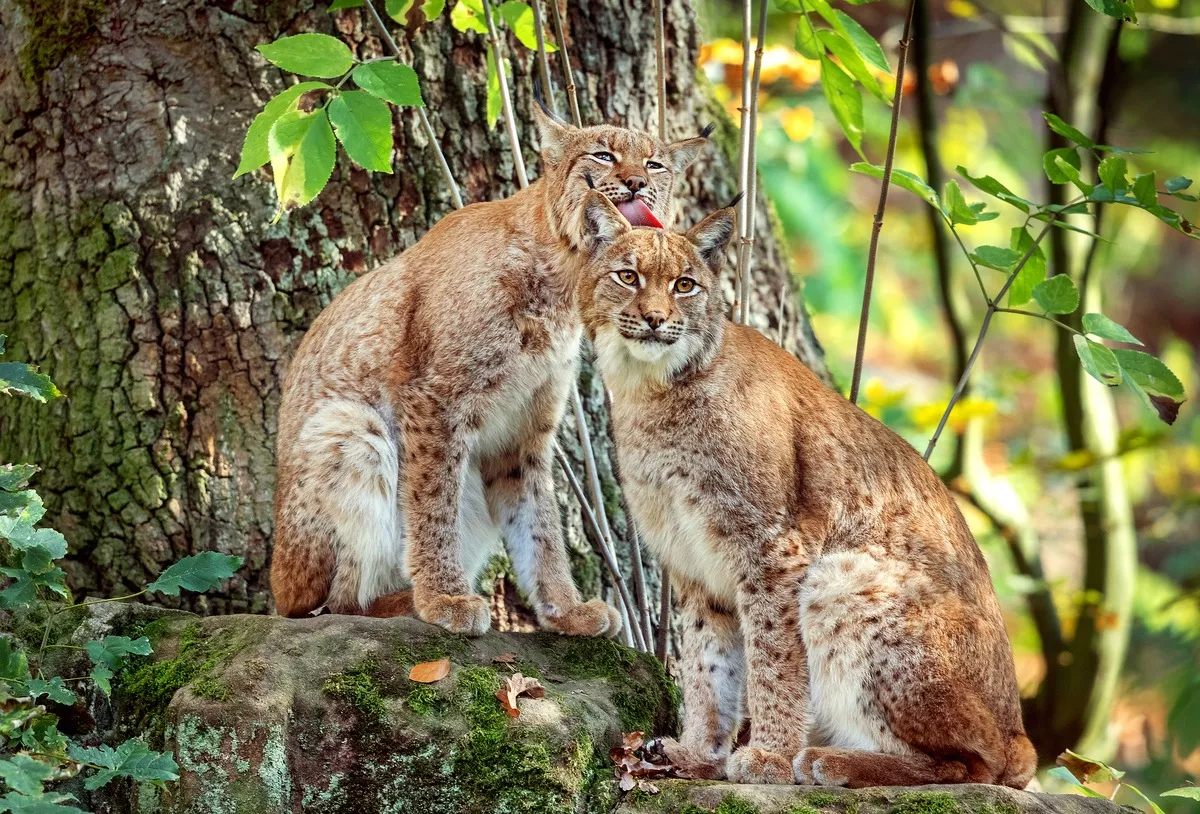 RYS OSTROVID
DOBRE BY MU OBČAS PADLO 
ROZHÝBAŤ SI V NORE SADLO. 
ČO JE TO? JASNÁ VEC
 JE TO PREDSA...
(JAZVEC)
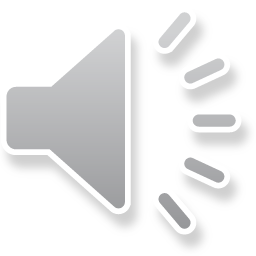 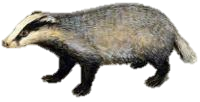 http://snaturou2000.sk/zivocichy/jazvec-lesny
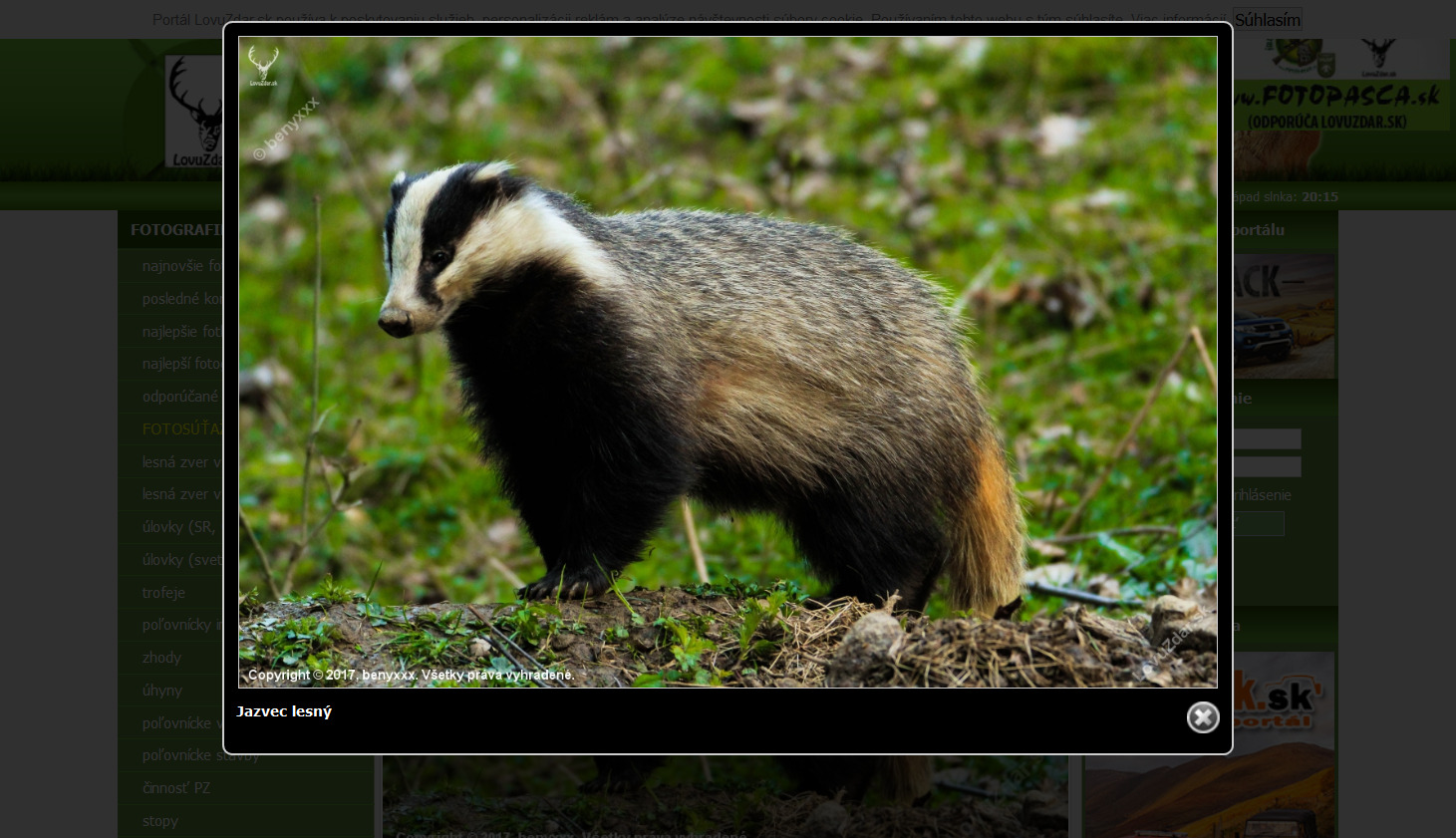 JAZVEC LESNÝ
KRÁTKE NÔŽKY, DLHÉ UŠI, KOŽUŠTEK MU VEĽMI SLUŠÍ. NA ROVINE, VO VRCHOCH, VŽDY JE PRVÝ V PRETEKOCH. 
(ZAJAC)
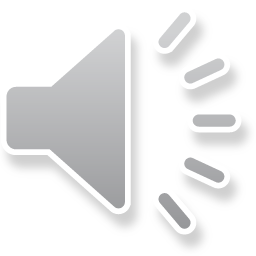 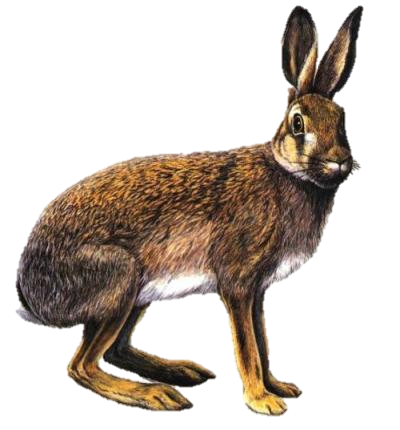 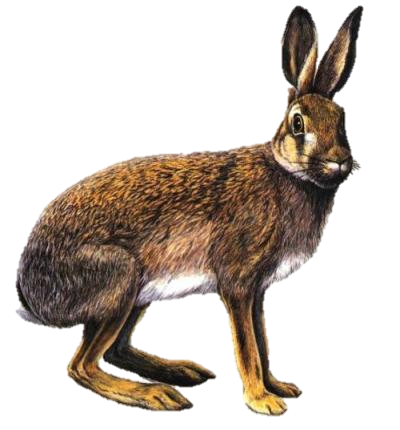 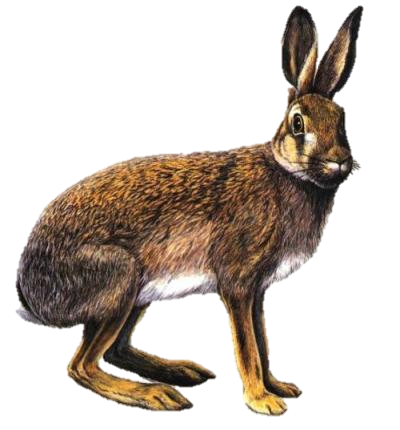 http://snaturou2000.sk/zivocichy/zajac-polny
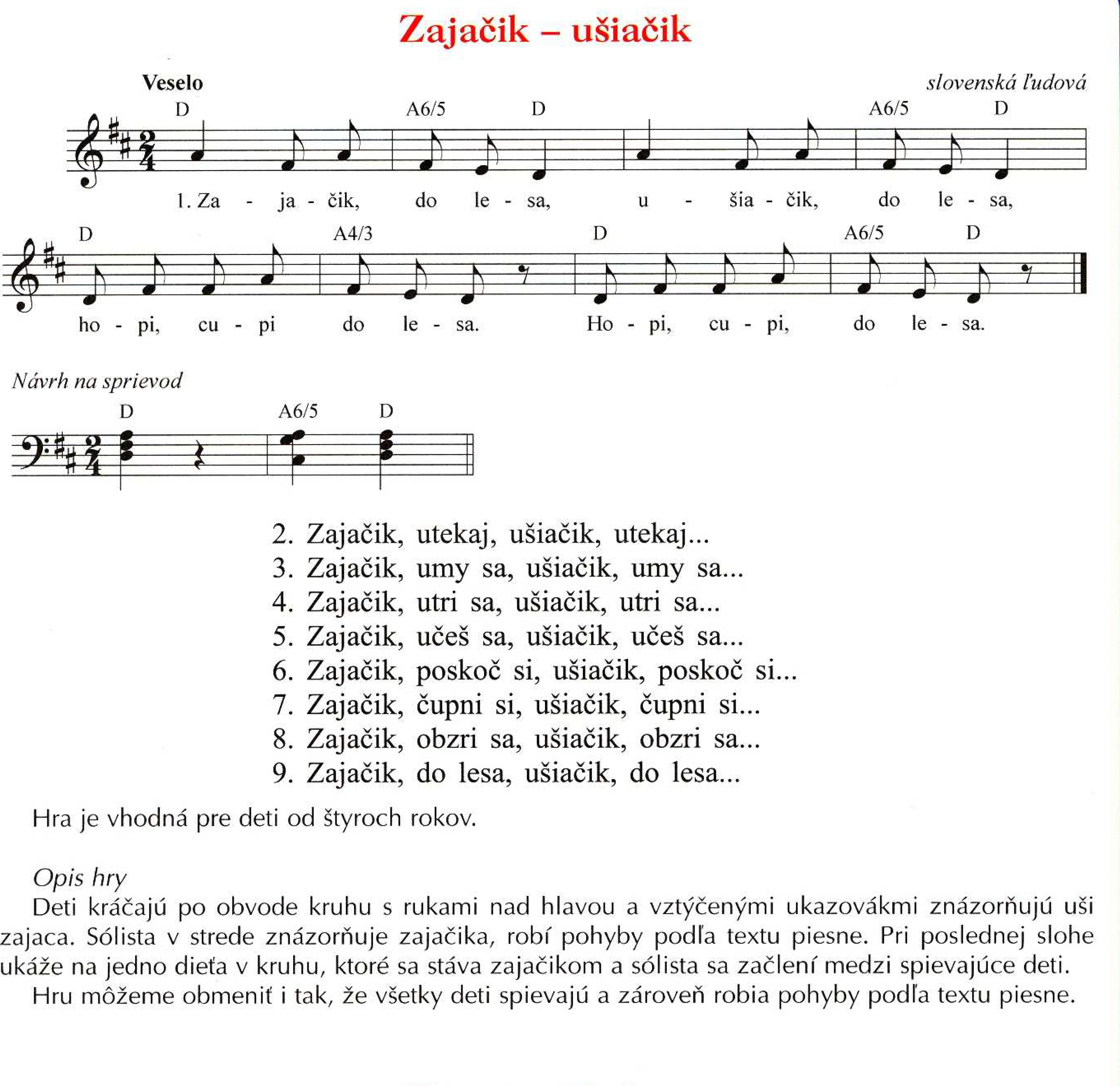 ZAJAČIK UŠIAČIK
ZAJAČIK ZADUPKAJ, UŠIAČIK ZADUPKAJ.HOPI CUPI ZADUPKAJ. HOPI, CUPI ZADUPKAJ.ZAJAČIK UTEKAJ, UŠIAČIK UTEKAJ.
HOPI CUPI UTEKAJ. HOPI, CUPI UTEKAJ.ZAJAČIK POSKOČ SI, UŠIAČIK POSKOČ SI.
HOPI CUPI POSKOČ SI. HOPI, CUPI POSKOČ SI.ZAJAČIK ZATLIESKAJ , UŠIAČIK ZATLIESKAJ.
HOPI CUPI ZATLIESKAJ. HOPI, CUPI ZATLIESKAJ.ZAJAČIK UMY SA, UŠIAČIK UMY SA.
HOPI CUPI UMY SA. HOPI, CUPI UMY SA.ZAJAČIK UČEŠ SA, UŠIAČIK UČEŠ SA.
HOPI CUPI UČEŠ SA. HOPI, CUPI UČEŠ SA.(rôzne varianty textu)
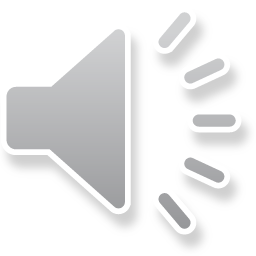 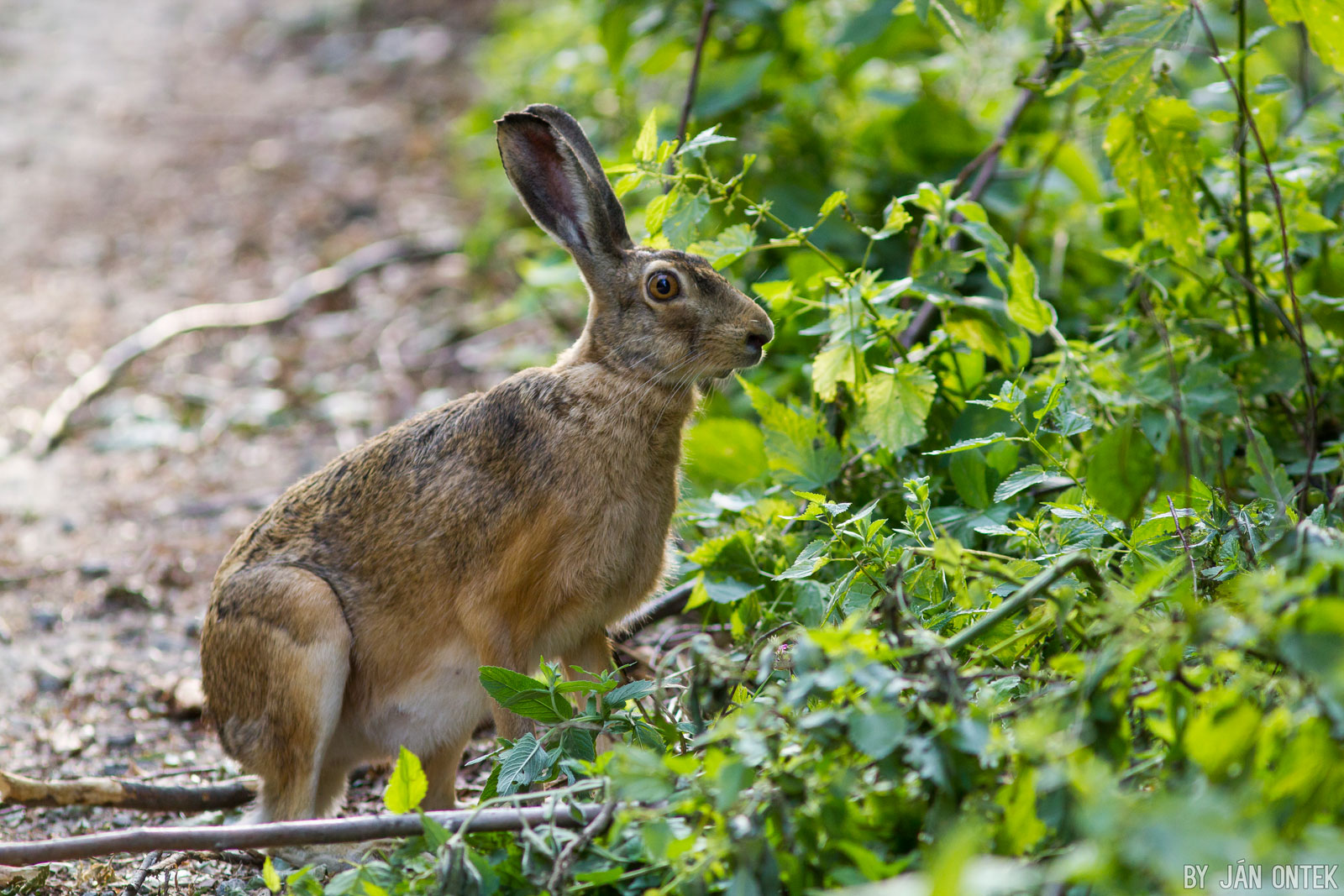 ZAJAC POĽNÝ
ČOŽE JE TO ZA LEKÁRA, 
ČO SA STROMOM PRIHOVÁRA?  
NA JEDLI ČI NA DUBE 
ZAKLOPKÁ SI ZAĎUBE:  
ĎUBI – ĎUBI – ĎUB! 
UŽ JE ZDRAVÝ AJ TEN DUB. 
 TO JE PREDSA VŠETKÝCH STROMOV PRIATEĽ JEHO MENO JE PREDSA ...
(ĎATEĽ)
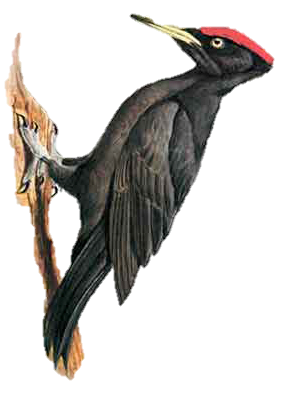 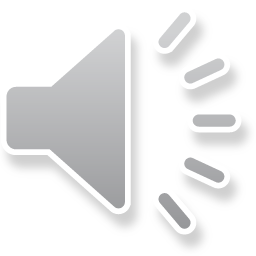 http://snaturou2000.sk/zivocichy/datel-cierny-tesar-cierny
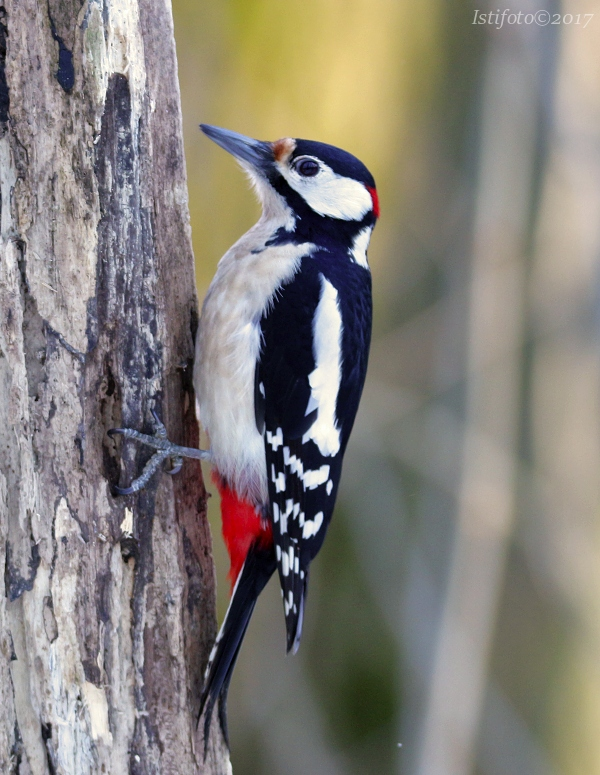 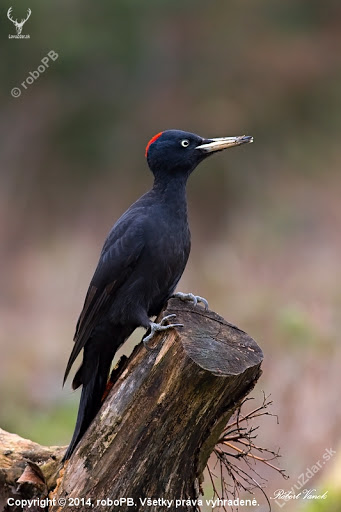 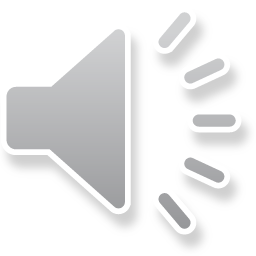 ĎATEĽ ČIERNY
ĎATEĽ VEĽKÝ
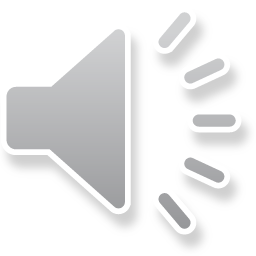 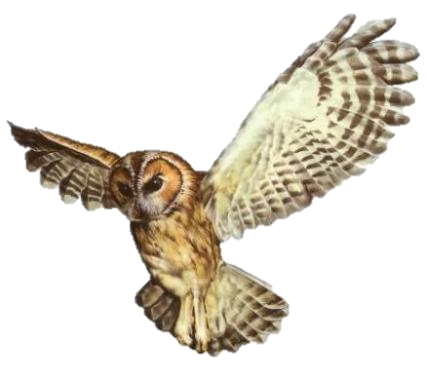 HÚKA, HÚKA,  
NIE JE TO VŠAK VLAK. 
BÝVA V LESE, 
JE TO VTÁK. 
CEZ DEŇ SPÍ A V NOCI LIETA.
POJEDLA VŠETKU MÚDROSŤ SVETA.
ČO JE TO?
(SOVA)
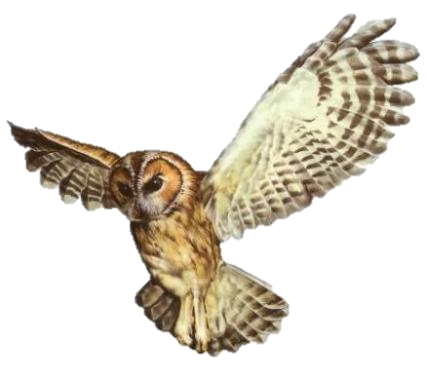 http://snaturou2000.sk/zivocichy/sova-lesna
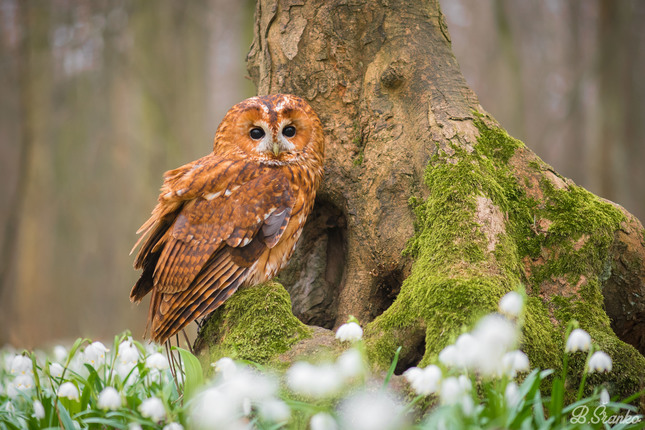 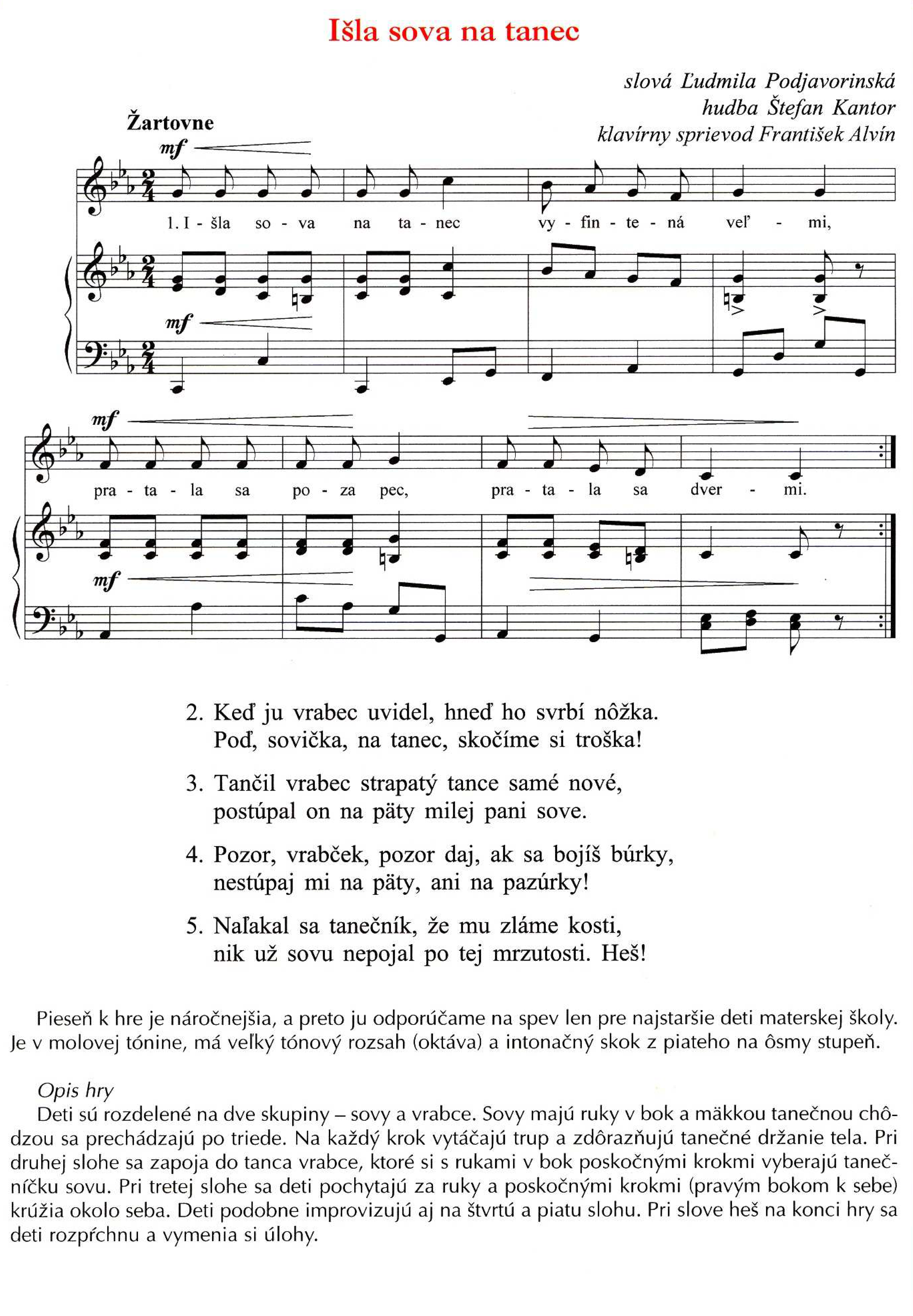 SOVA LESNÁ
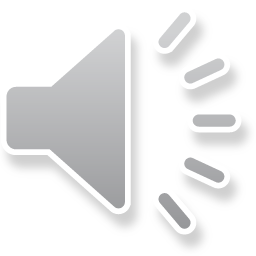 NEMÁM RUKY, NEMÁM NOHY, ŽIADNYM HLASOM NEHOVORÍM. 
ALE JAZYK UKAZUJEM 
VEĽMI RÁD HO VYPLAZUJEM. 
KTO SOM? 
(HAD)
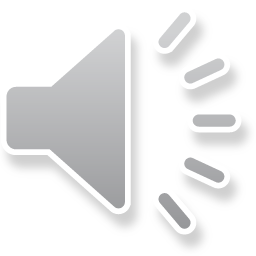 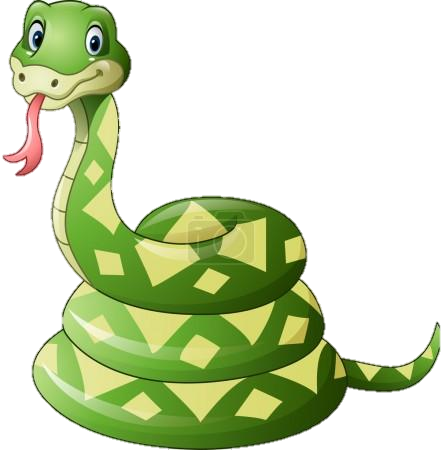 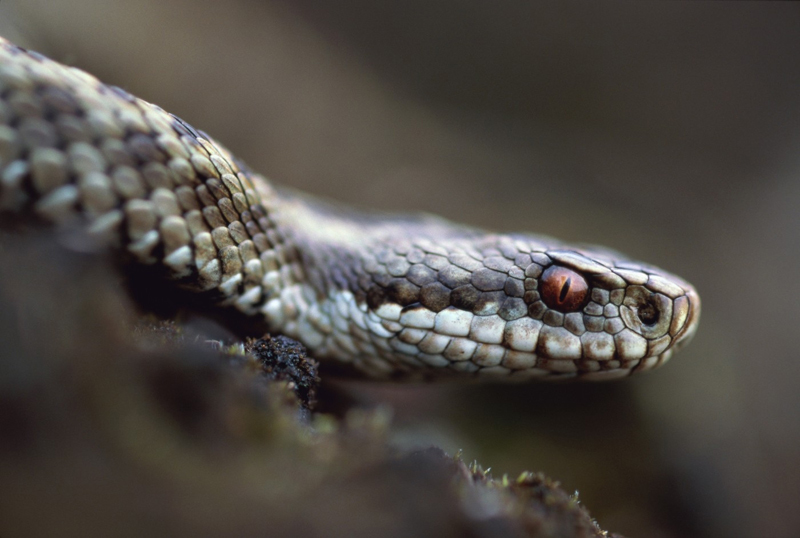 VRETENICA SEVERNÁ
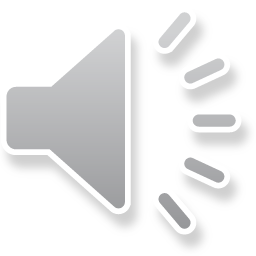 http://ntic.sk/ntic.php?adr=hady3
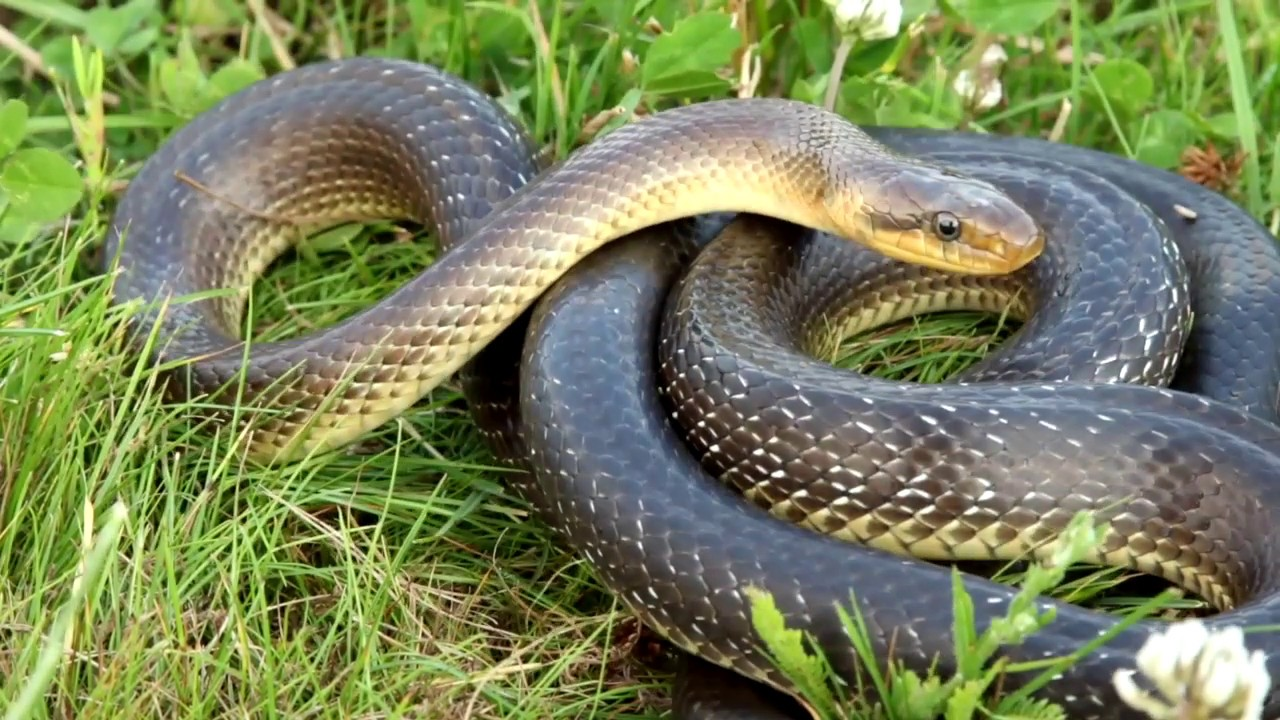 UŽOVKA STROMOVÁ
http://ntic.sk/ntic.php?adr=hady12
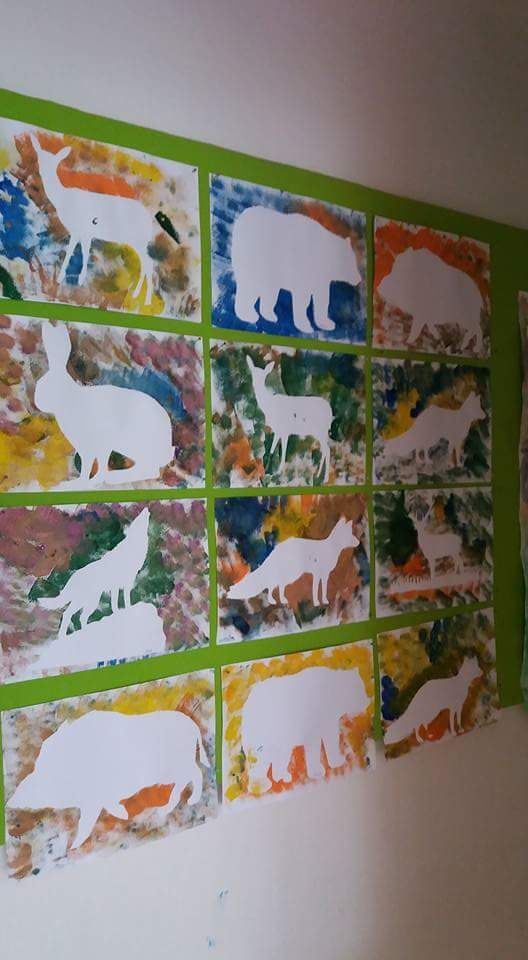 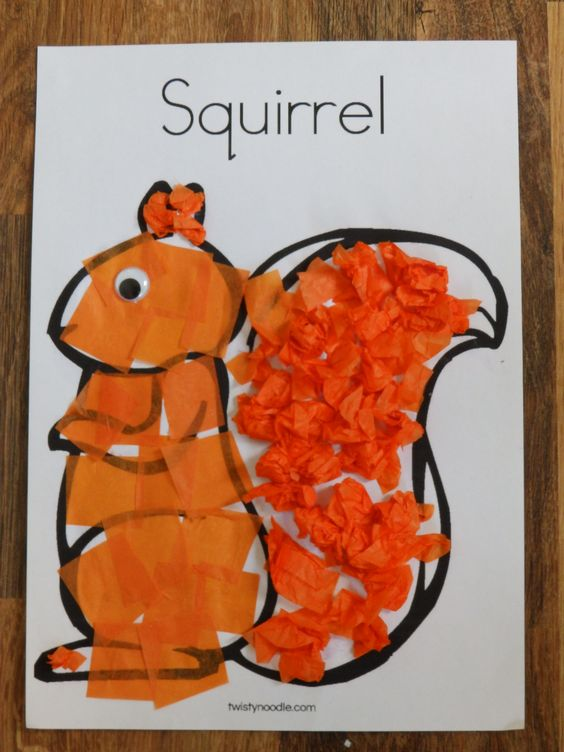 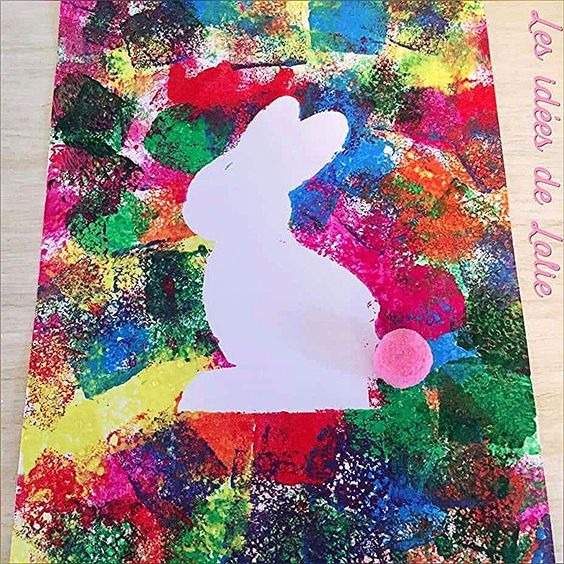 Šablóny v omaľovánkach pdf
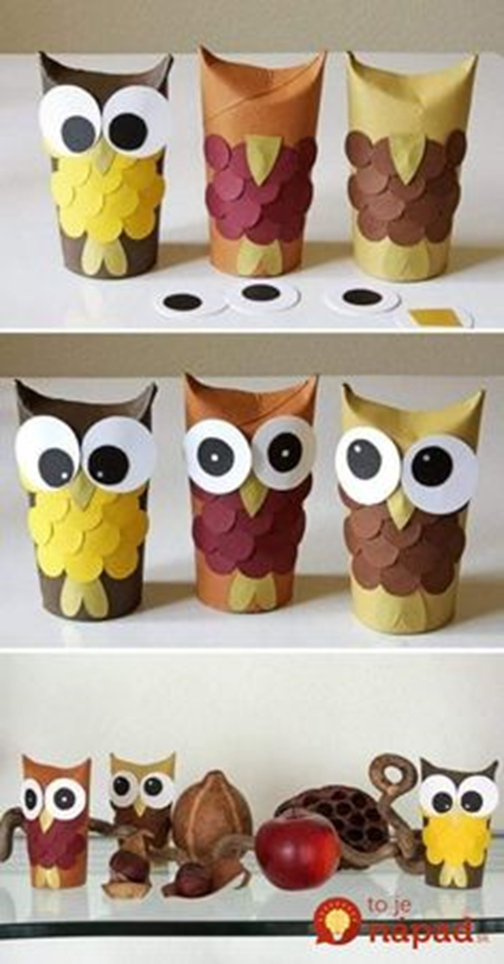 Pintarest
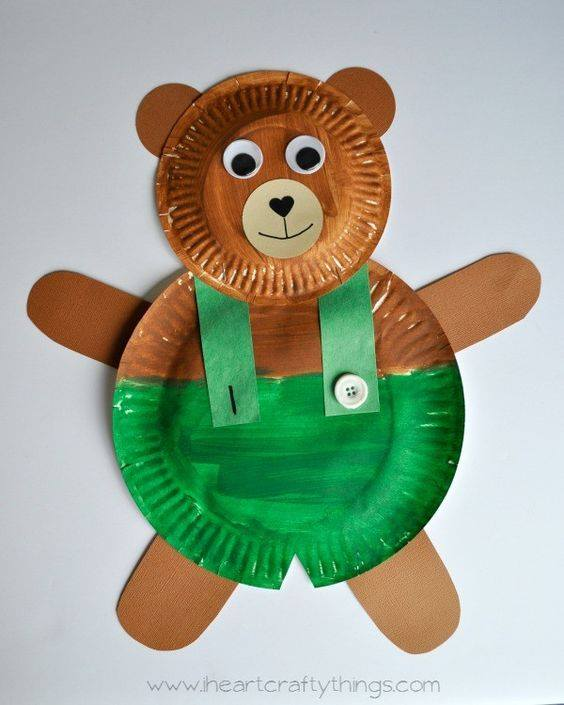 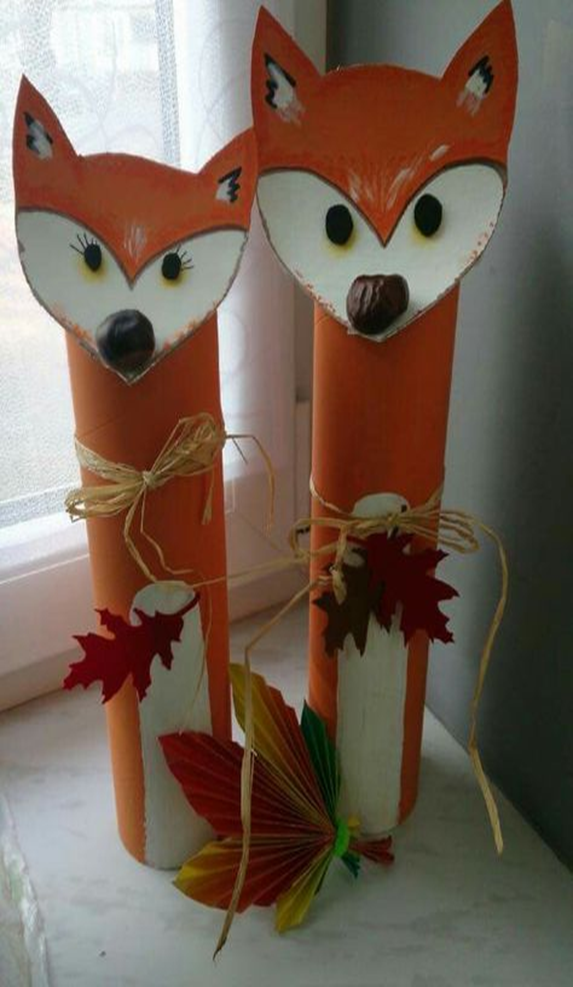 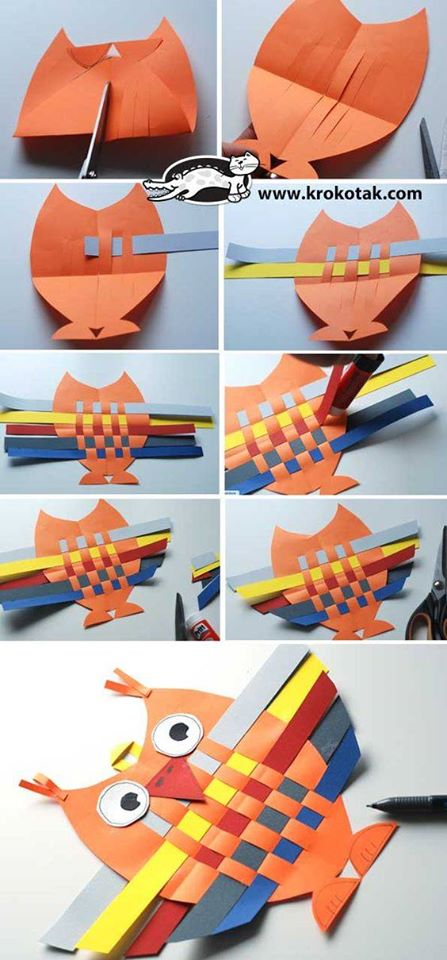 Zdroje:
Obrázky pintarest, foto – google
Hádanky – zásobník triedy + vl. tvorba
Piesne – Čanaky a Podhradská - Deťom 1, 2, 
Miro Jaroš - Do lesa – titulná strana https://www.youtube.com/watch?v=uMyjVFF7mVY
Linky:
https://www.youtube.com/watch?v=uMyjVFF7mVY Miro Jaroš do lesa
https://www.youtube.com/watch?v=7nAofazXG_c Vlk a zajačik – Smajko a tanculienka
https://www.youtube.com/watch?v=I-rlZPBQCcw – Zvieratká z lesa – zvuky
https://www.youtube.com/watch?v=PpZnVJFNBOU   - Zvuky a tiene
https://www.youtube.com/watch?v=DLPQgewKof  - Ako si zvieratká v lese poriadok robili
https://www.youtube.com/watch?v=5P3bSCY1xGI – Sova - niečo o nej  (uvádzajú deti)
https://www.youtube.com/watch?v=bCDEFO_5R1Y - Krtko a zajačik
https://www.youtube.com/watch?v=KkPjVuQupng - Krtko a ježko
https://www.youtube.com/watch?v=BZQ-vY00wTk – Bolo raz jedno teliatko - Výlet do lesa
https://www.youtube.com/watch?v=V6pg5EDZUVs Pa a Pi – Diviak
https://www.youtube.com/watch?v=6Jw0BFtaAlg&list=RD6Jw0BFtaAlg&start_radio=1 – Pa a Pi – Líška
https://www.youtube.com/watch?v=cMowF40tmUI&list=PLIhCv3wSpU7Ps4eRfU40drrN7jWUBs4St&index=3  - pa a PI – Veverička
https://www.omalovankaonline.com/slnecnica-a-datel . Online omaľovánka
Vypracovala: Mgr. Sylvia Kompanová